Onkologické onemocnění plic
8. vyučovací hodina


Vypracovala: Bc. Zdeňka Smejkalová
Onkologické onemocnění plic
Stavba dýchací soustavy
párový dýchací orgán
hlavní funkce
výměna dýchacích plynů mezi vzduchem a krví

V dýchacích cestách se nejčastěji vyskytují 
    metastázy jiných nádorů, avšak takto vzniklé 
    nádory se do rakoviny plic neřadí.
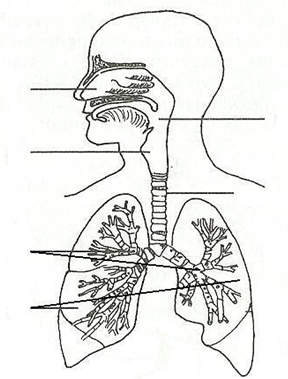 dutina nosní
hltan
hrtan
průdušnice
průdušky
plíce
(1)
Výskyt rakoviny plic
Rakovina plic je čtvrté nejčastější nádorové onemocnění!
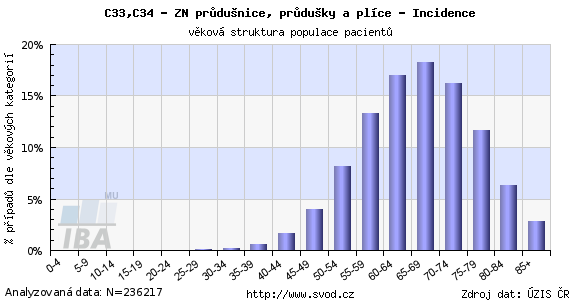 Rizikové faktory a příznaky
Příznaky
Rizikové faktory
V počátečním stadiu se většinou nevyskytují žádné příznaky.
příznaky pokročilejšího stadia rakoviny
kašel – nejčastější projev rakoviny plic
kašlání krve
bolest na hrudi
chrapot, obtíže při polykání
ztráta chuti k jídlu, úbytek na váze, teplota, únava
kouření 
Aktivní kouření = děj, při kterém dochází k vdechování kouře osobou která KOUŘÍ.
Pasivní kouření = děj, při kterém dochází k vdechování kouře osobou, která NEKOUŘÍ.
špatné životní prostředí
genetické faktory
Prevence rakoviny plic
nekuřáctví – nejdůležitější preventivní opatření

vyhýbání se pasivnímu kouření

preventivní programy ve škole
Použité zdroje
MACHOVÁ, Jitka. Biologie člověka pro učitele. Druhé vydání. Praha: Univerzita Karlova v Praze, nakladatelství Karolinum, 2016. ISBN 978-80-246-3357-2.
Rakovina plic. Vitalion [online]. c2018 [cit. 2018-05-09]. Dostupné z: https://nemoci.vitalion.cz/rakovina-plic/
Faktory zevního prostředí, vliv na zdraví, prevence. Manuál prevence v lékařské praxi [online]. 2008 [cit. 2018-09-14]. Dostupné z: http://www.szu.cz/manual-prevence-v-lekarske-praxi
DIENSTBIER, Zdeněk a Evžen SKALA. Co bychom měli vědět o rakovině. Praha: Liga proti rakovině Praha, 2014. ISBN 978-80-260-7710-7.
Zdroje obrázků:
(1): Dýchací soustava. Volny-cas-uceni-cz [online]. c2015 [cit. 2018-06-12]. Dostupné z: https://volny-cas-uceni-cz.webnode.cz/prirodoveda/a5-rocnik/clovek/soustavy/dychaci-soustava/
(2), (3): Novotvary 2015 ČR [online]. Praha: Ústav zdravotnických informací a statistik ČR, 2015. [cit. 2018-04-30]. Dostupné z: http://www.uzis.cz/publikace/novotvary-2015